Vascular Case Presentations
1
Case Presentation
CC: right leg pain

HPI: 37 year-old female who presented with acute onset of right leg pain and numbness. Of note, attests to mild URI symptoms 1-2 weeks prior

PMH: HTN, DM

PSH: none

Medications: Norvasc, aspirin 81
2
[Speaker Notes: E798685]
Case Presentation
Physical Exam:

Vitals: HR: 112, BP: 152/96, RR: 12, Tmax: 37.2

G: NAD, A&Ox3

RLE: monophasic pedal signals, pale and cool. Decreased sensation, intact motor. 

COVID-19 Positive (PCR)
3
[Speaker Notes: E798685]
Case Presentation
IMAGING
4
[Speaker Notes: E798685]
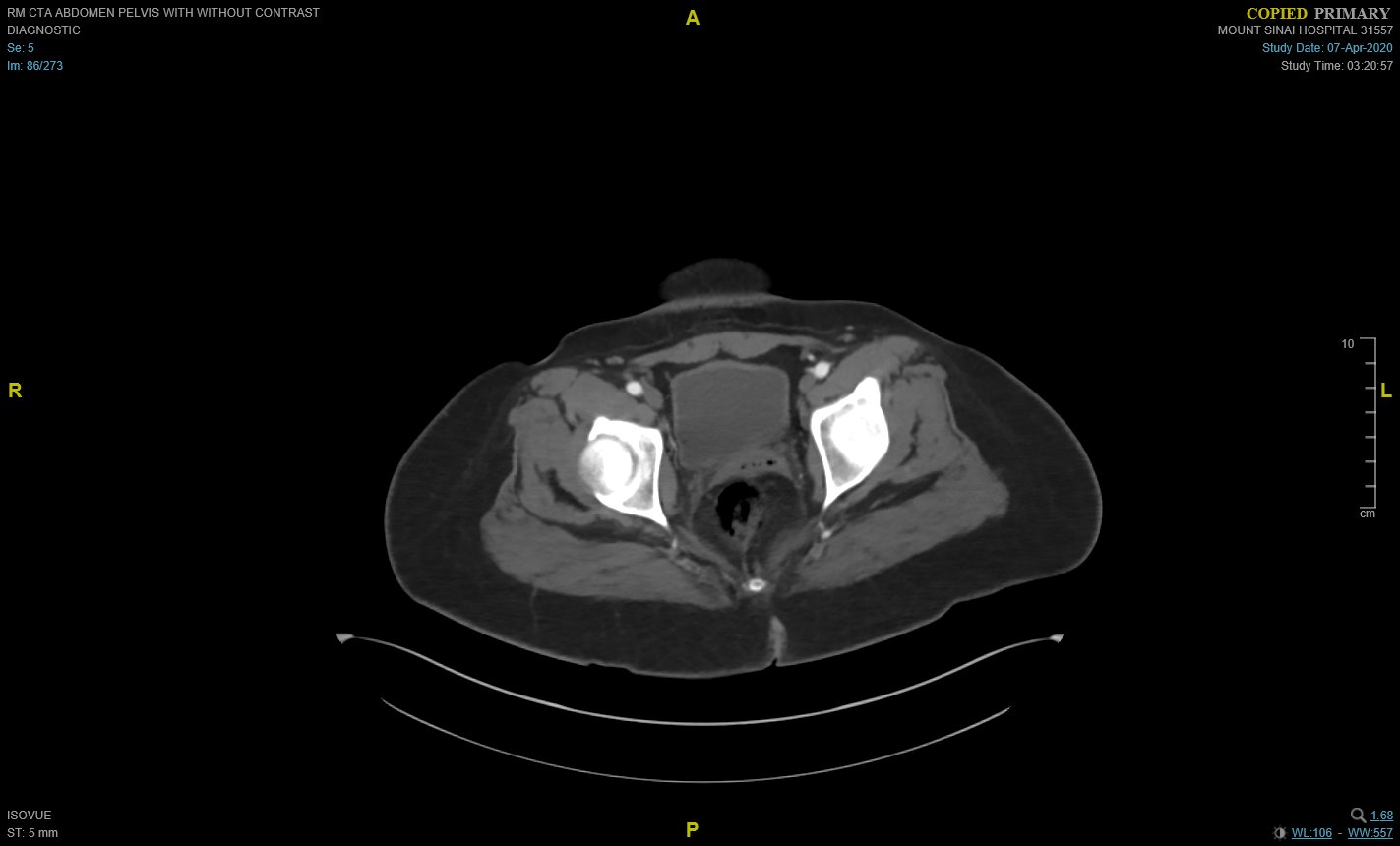 5
[Speaker Notes: E798685]
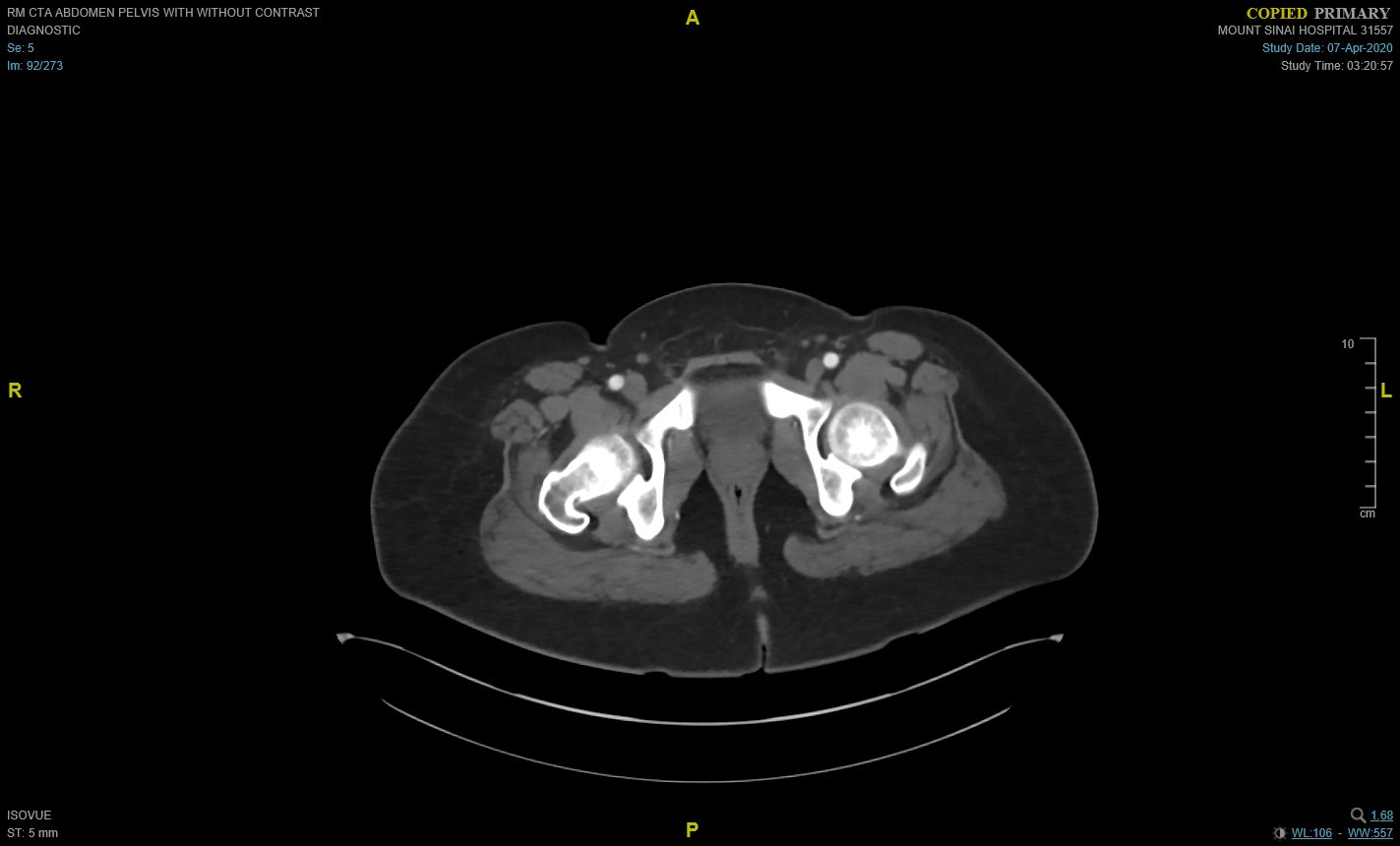 6
[Speaker Notes: E798685]
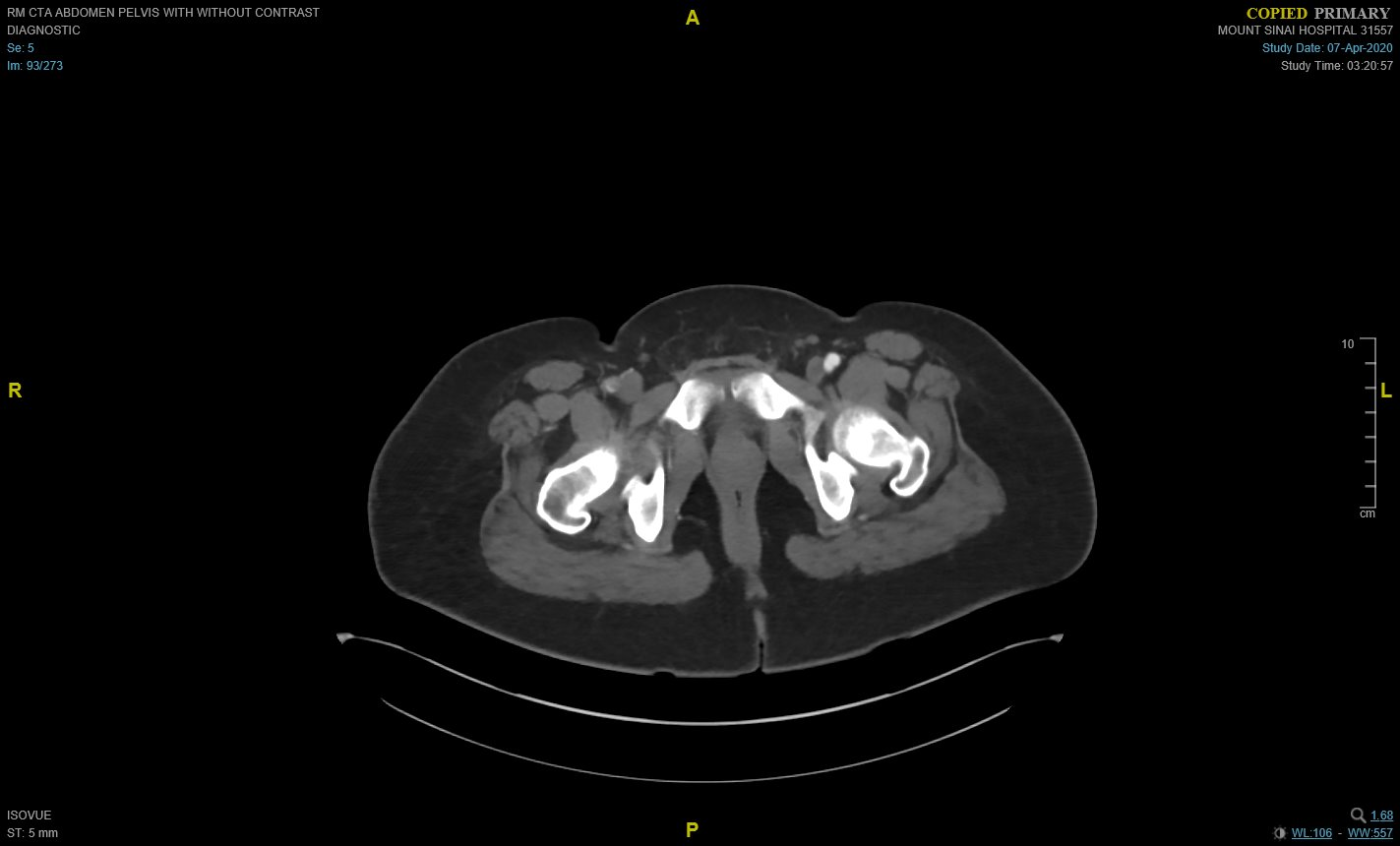 7
[Speaker Notes: E798685]
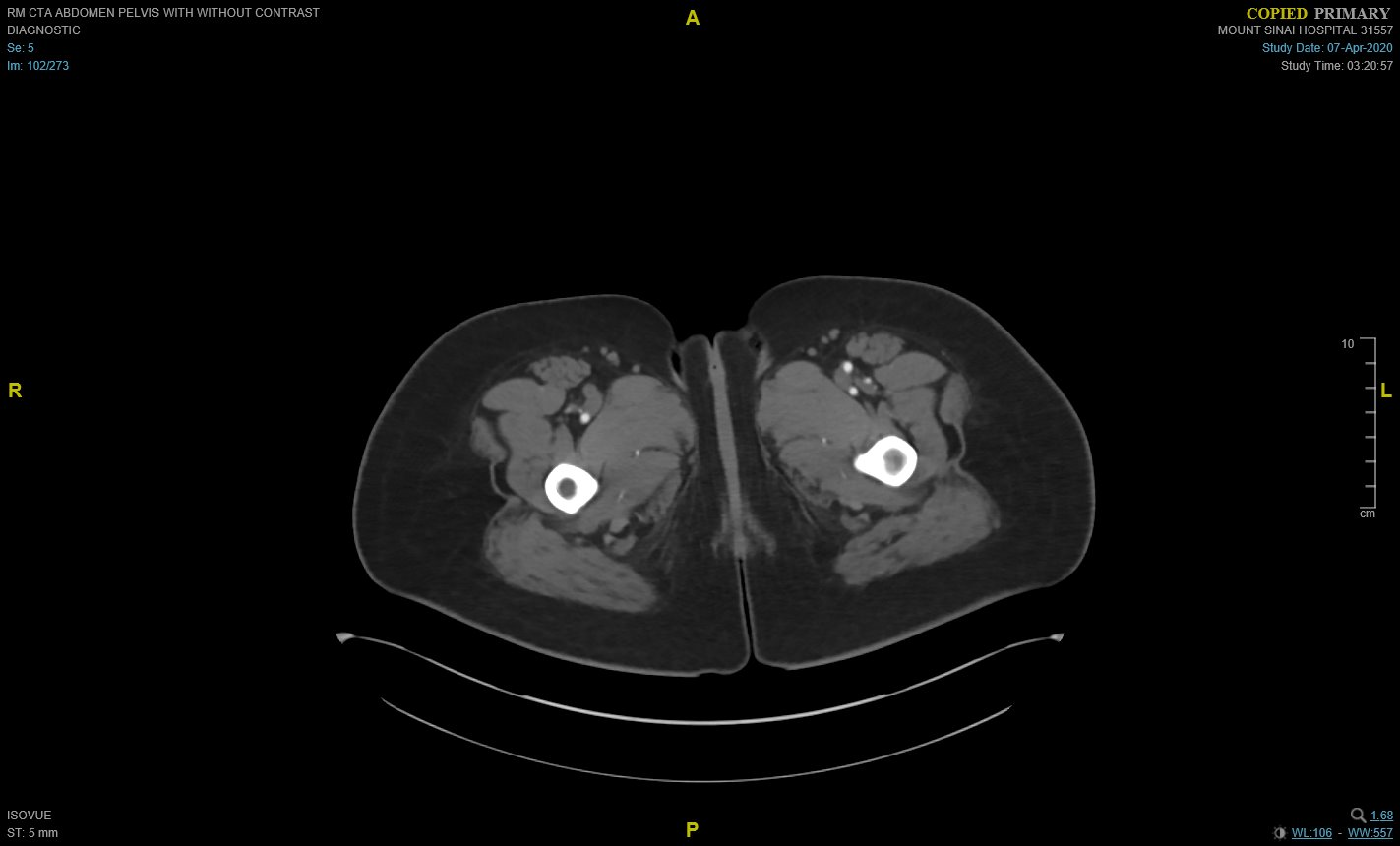 8
[Speaker Notes: E798685]
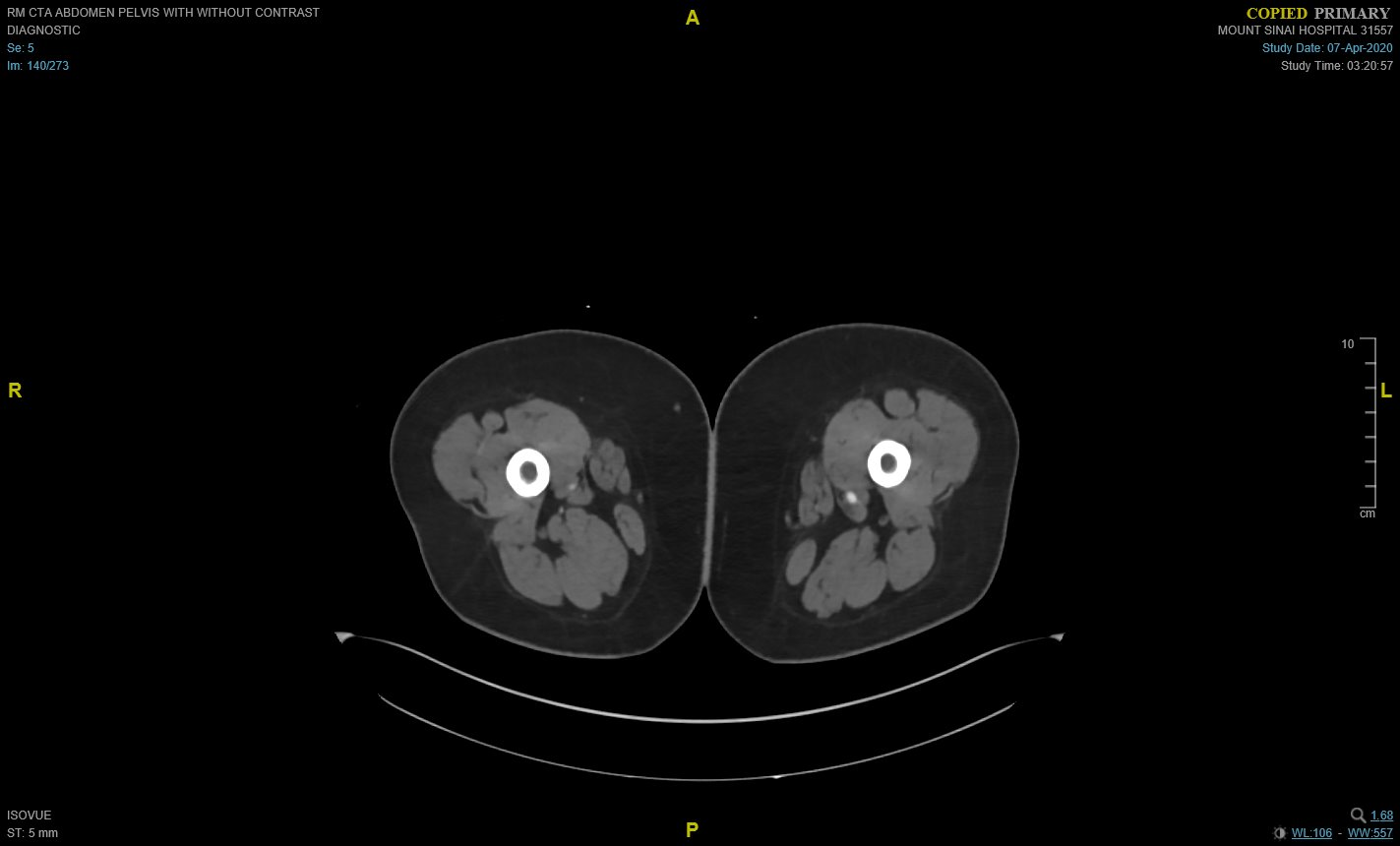 9
[Speaker Notes: E798685]
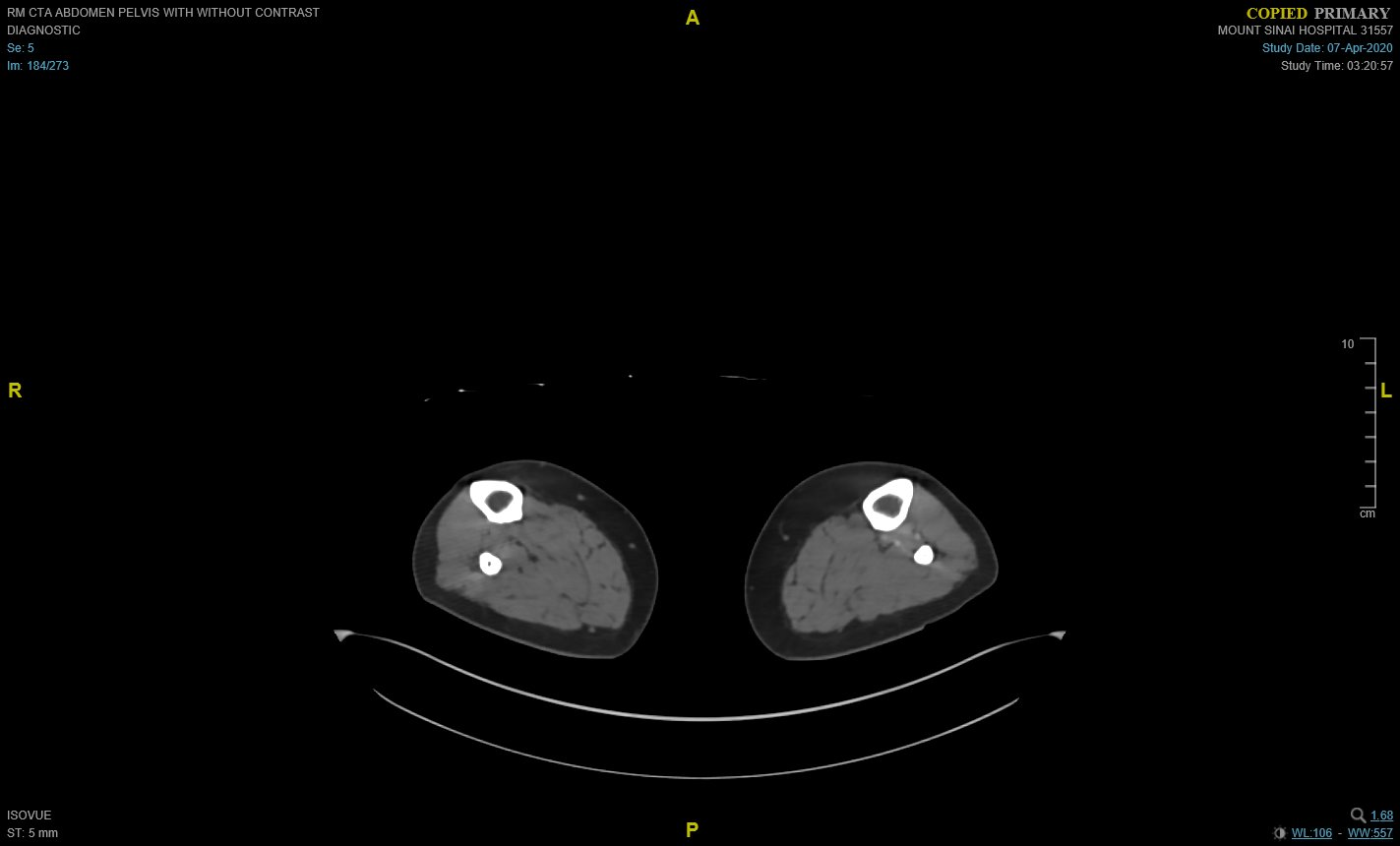 10
[Speaker Notes: E798685]
Case Presentation
Extensive filling defects within the RIGHT lower extremity arterial 
system as described above, likely compatible with arterial 
thrombosis, likely acute. There is severe/subtotal stenosis of the 
distal RIGHT common femoral artery as well as total occlusion of the 
RIGHT superficial femoral artery and popliteal artery.
 
No in-line flow to the RIGHT infrapopliteal vessels. There is partial 
reconstitution of the RIGHT posterior tibial and peroneal arteries 
distally via collateral vasculature.
11
[Speaker Notes: E798685]
Case Presentation
A/P: 37 year-old female who presented with acute onset of right leg pain and numbness consistent with right leg acute limb ischemia in setting of COVID-19 infection

POD 0: underwent right leg angiogram, angiojet thrombectomy, placement of lytic catheter overnight


POD 1: Right leg angiogram, open surgical femoral embolectomy
12
[Speaker Notes: E798685]
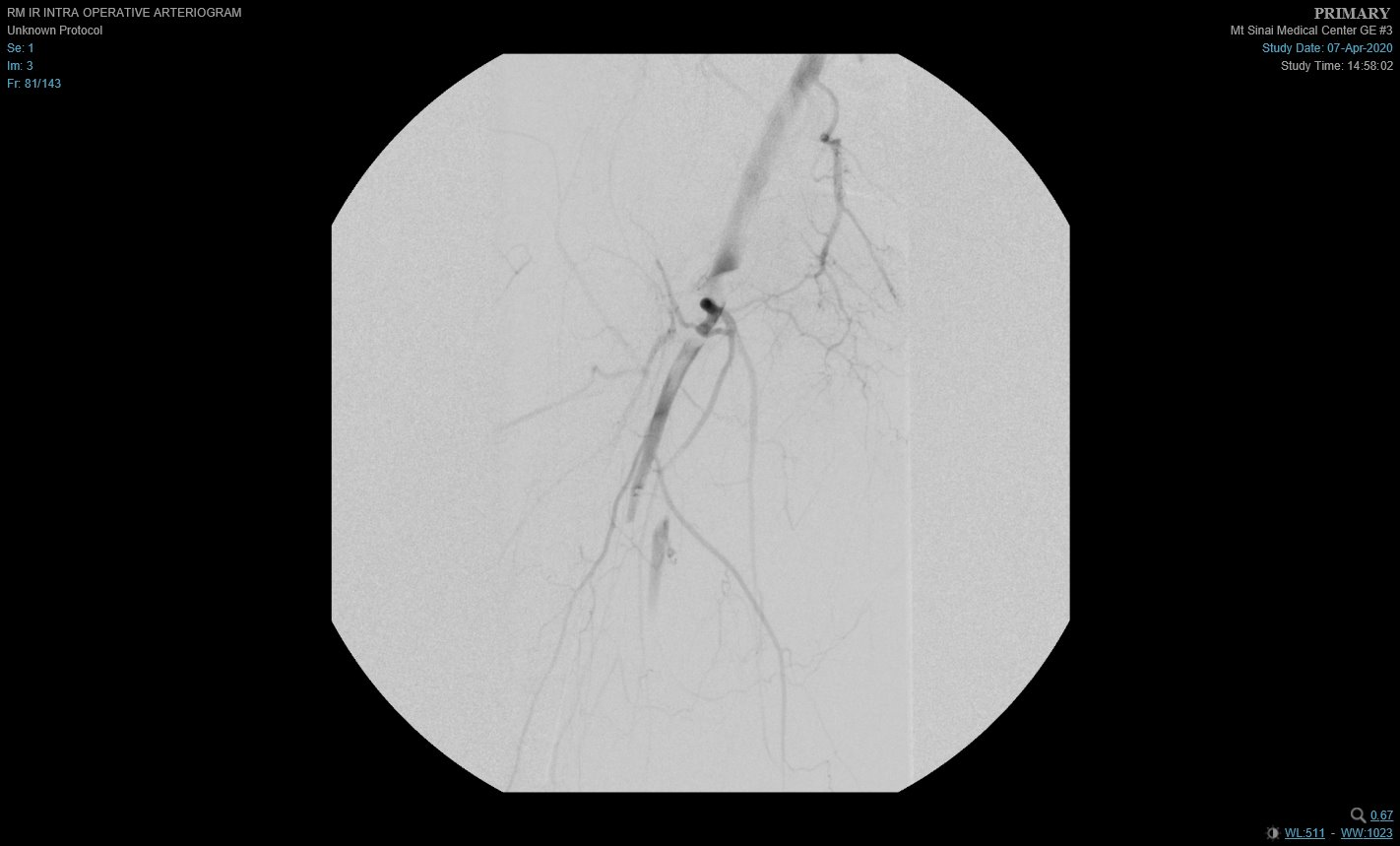 13
[Speaker Notes: E798685]
Case Presentation
CC: left leg pain
HPI: 84 year-old male admitted for COVID-19 pneumonia initially requiring NRB now on NC. Developed acute onset left leg pain

PMH: HTN, HLD

PSH: none

Medications: asa, simvastatin, BB
Hospital: hydroxychloroquine, steroids, azithromycin
14
[Speaker Notes: E799463]
Case Presentation
Physical Exam:

Vitals: HR: 96, BP: 130/84, RR: 18, O2: 96 on 4L NC, Tmax: 37.2

G: NAD, A&Ox3

LLE: no pedal signals, pale and cool. Decreased sensation and motor
15
[Speaker Notes: E798685]
Case Presentation
IMAGING
16
[Speaker Notes: E798685]
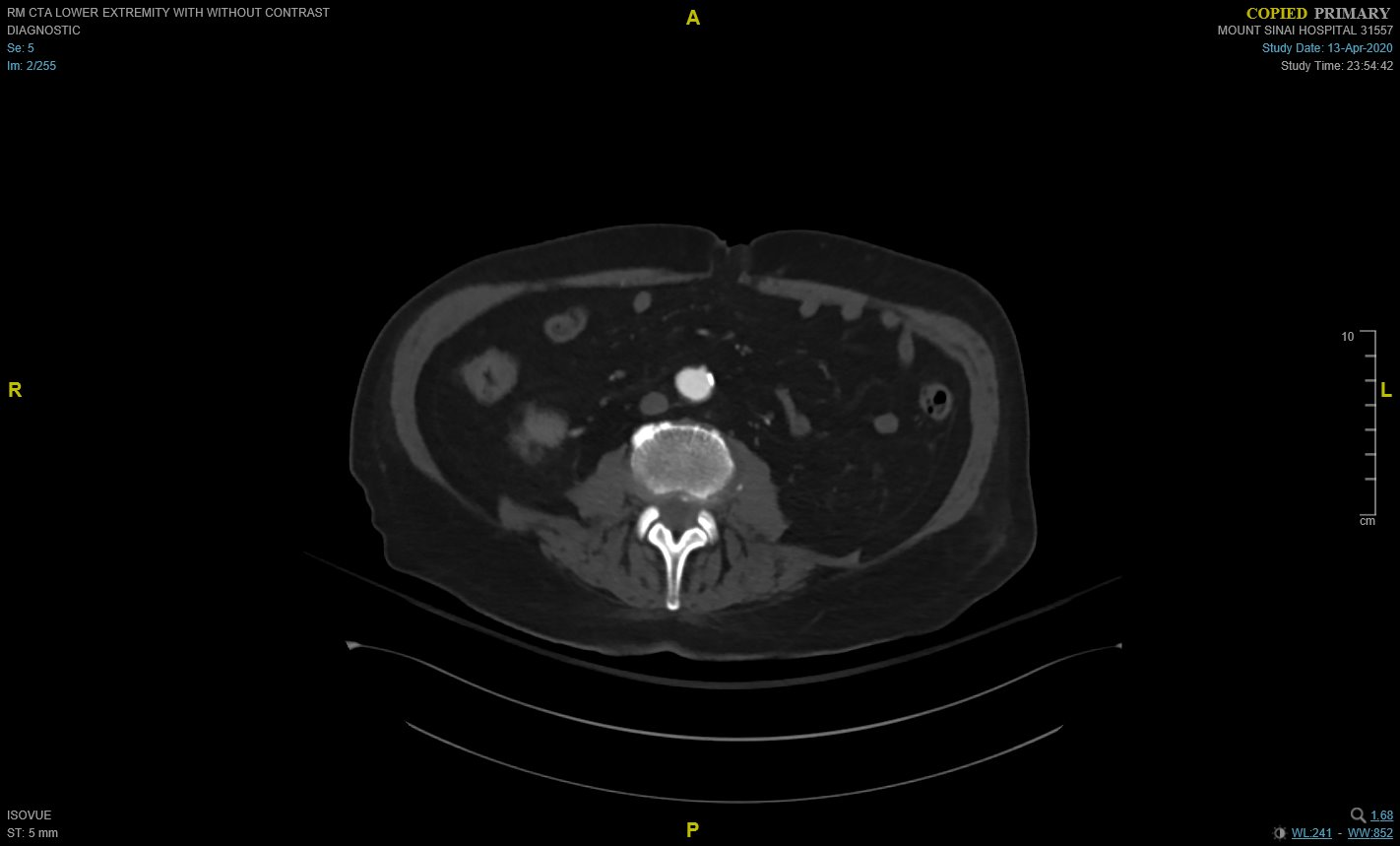 17
[Speaker Notes: E798685]
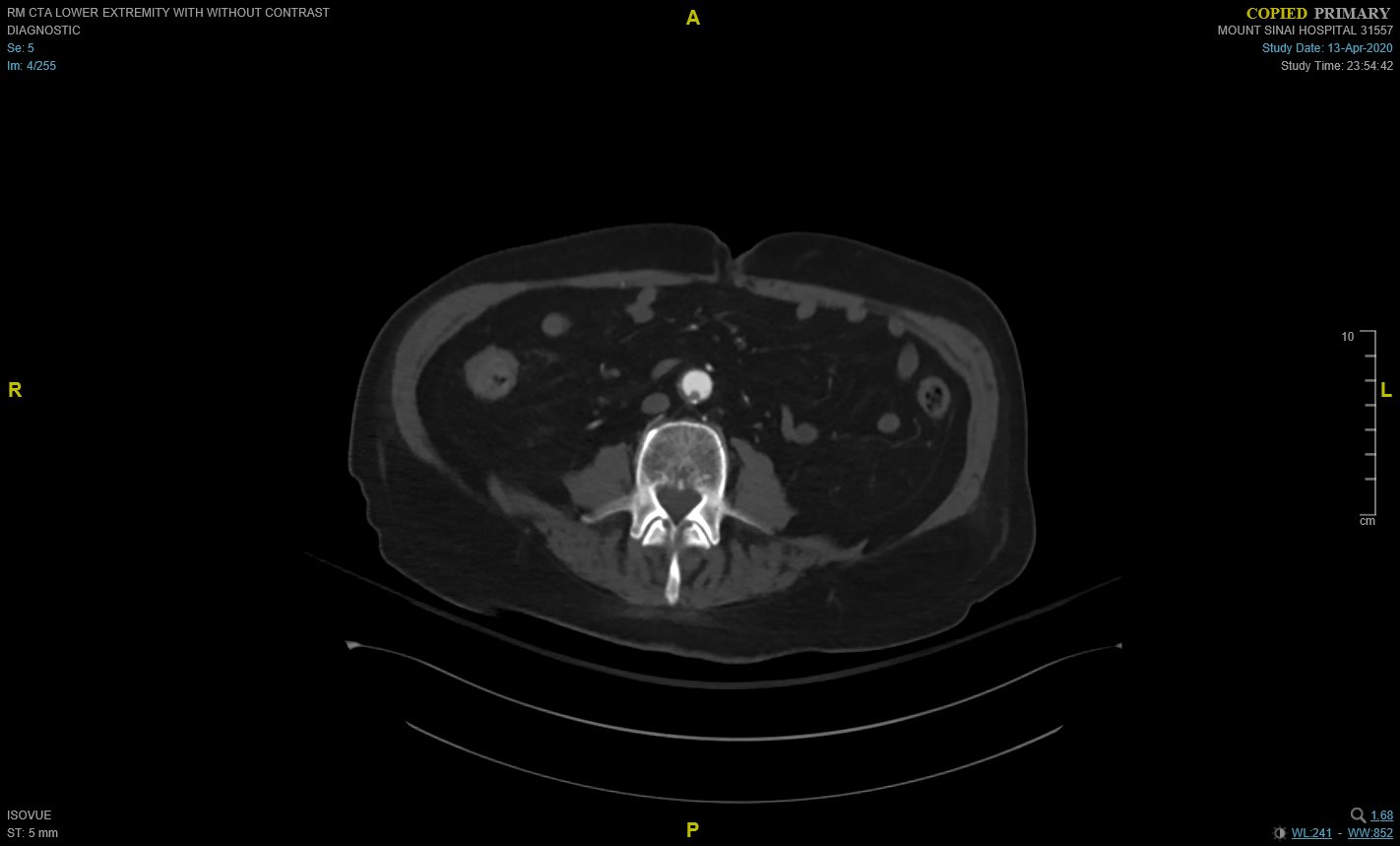 18
[Speaker Notes: E798685]
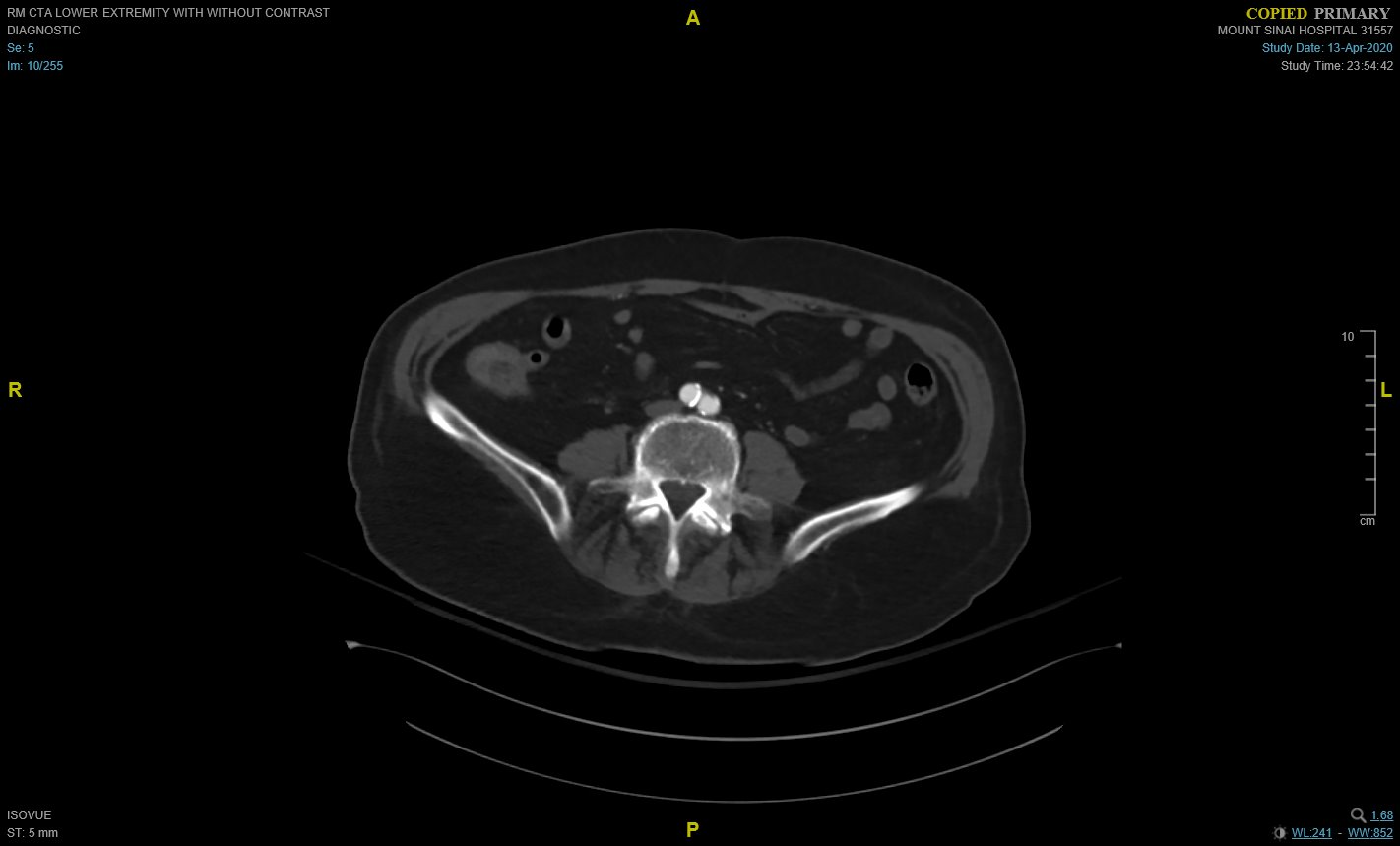 19
[Speaker Notes: E798685]
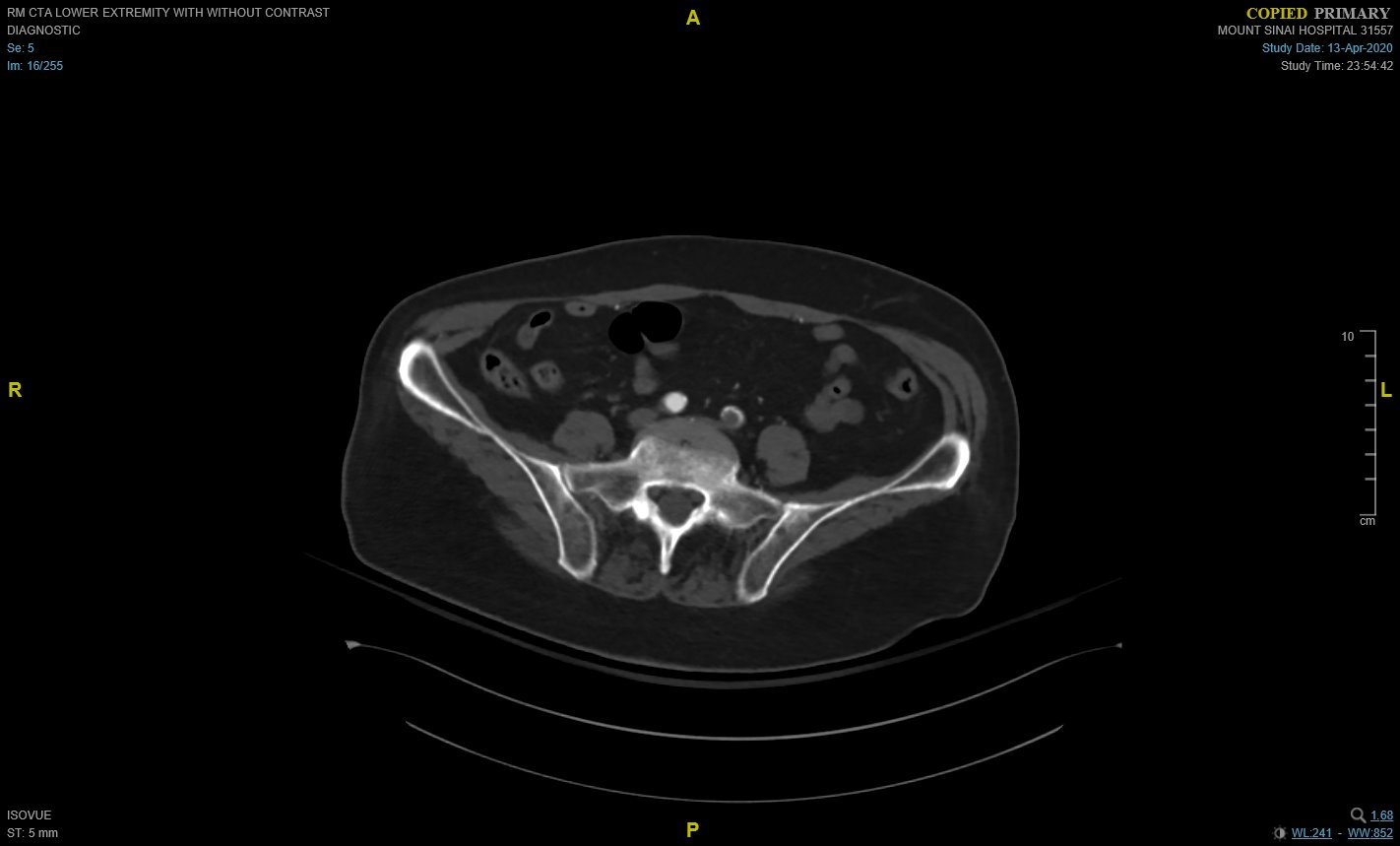 20
[Speaker Notes: E798685]
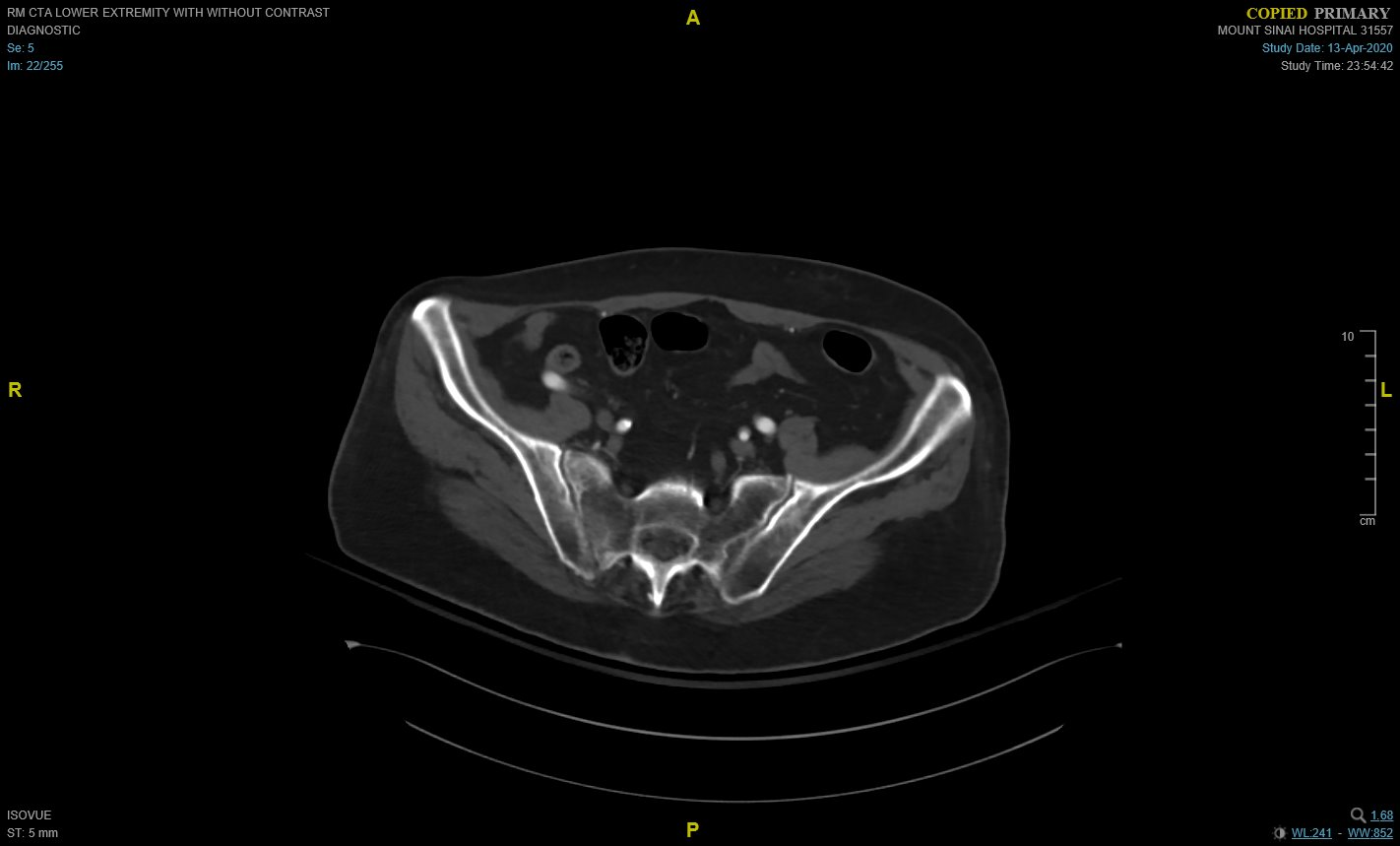 21
[Speaker Notes: E798685]
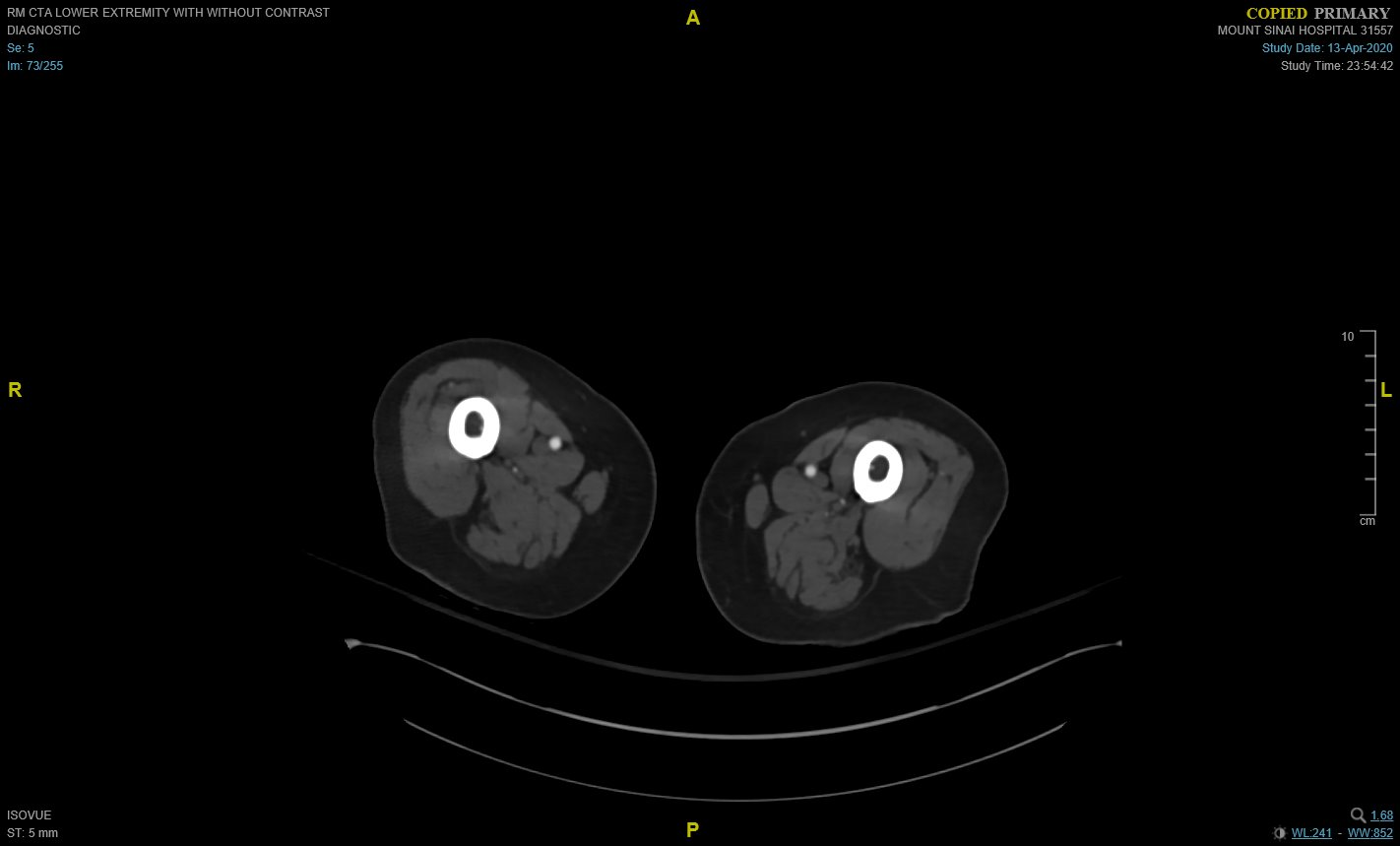 22
[Speaker Notes: E798685]
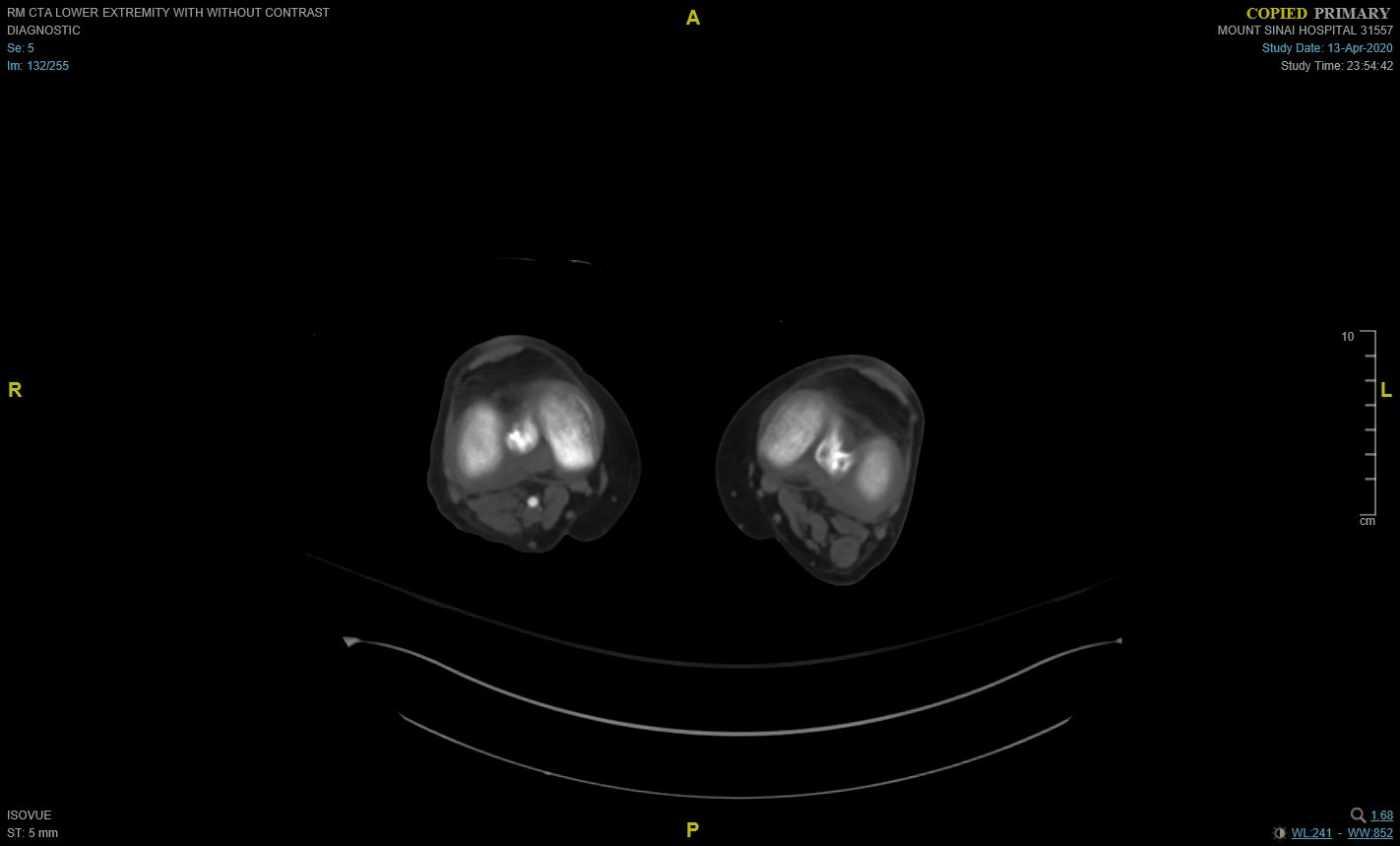 23
[Speaker Notes: E798685]
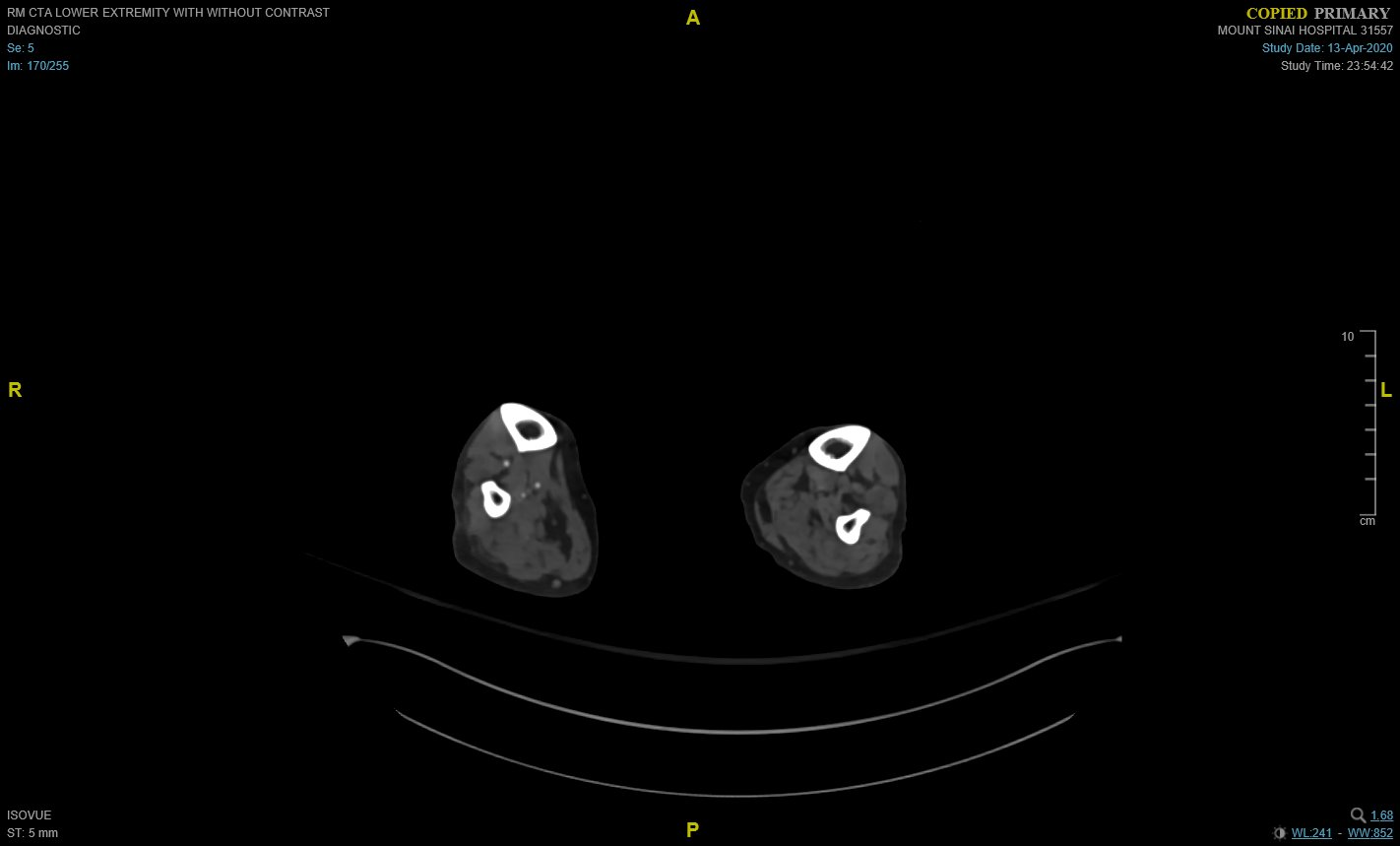 24
[Speaker Notes: E798685]
Case Presentation
A/P: 84 year-old male admitted for COVID-19 pneumonia initially requiring NRB now on NC. Developed acute onset left leg pain consistent with ALI

POD 0: under left iliac embolectomy, left femoral embolectomy, left AT embolectomy, 4-compartment fasciotomies

POD 1: Remains in ICU, intubated, increasing pressor requirements

POD 2 – Present: HDS, off pressors, s/p trach for respiratory failure. LLE with palpable DP. On floor awaiting PEG tube and disposition
25
[Speaker Notes: E798685]
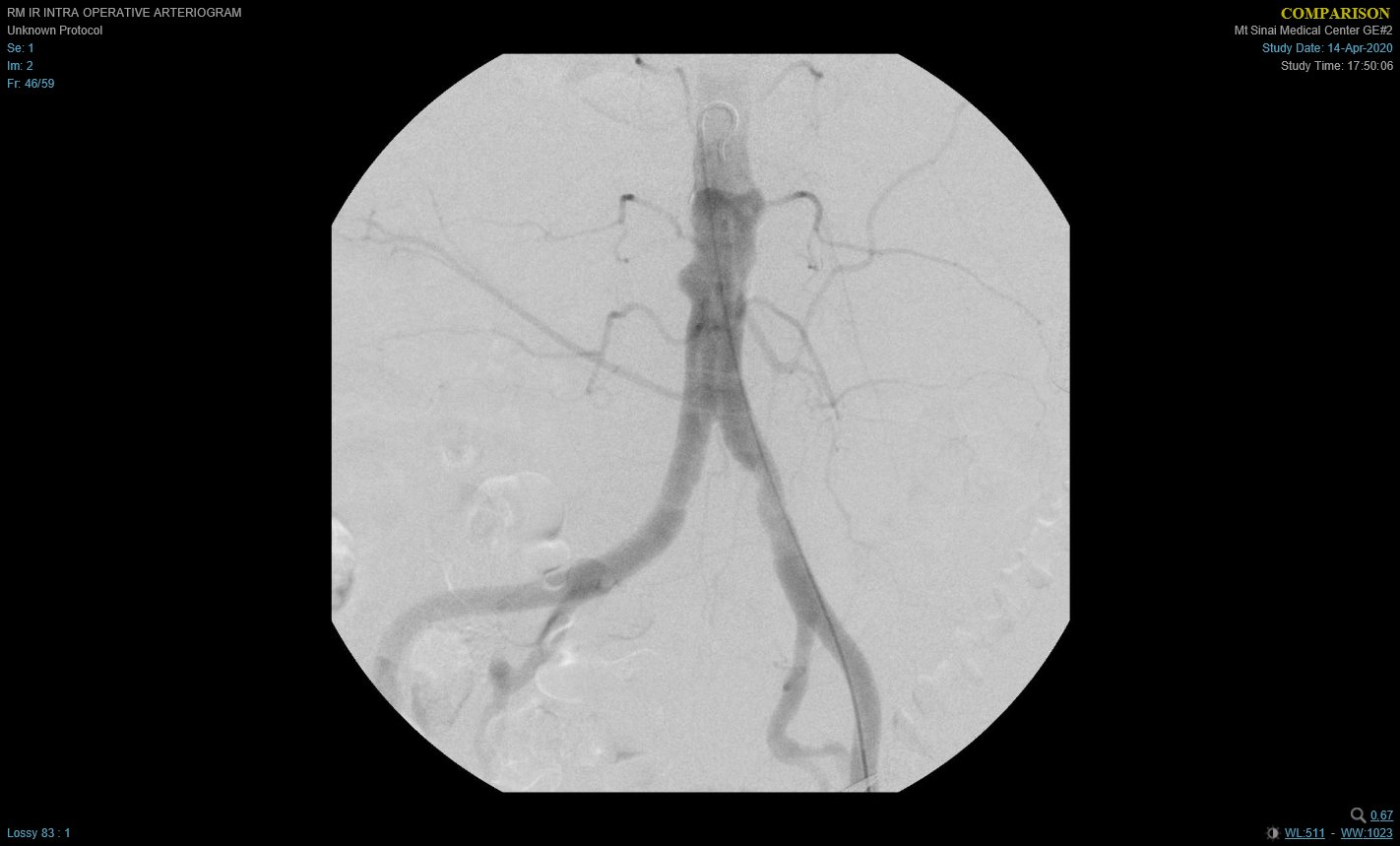 26
[Speaker Notes: E798685]
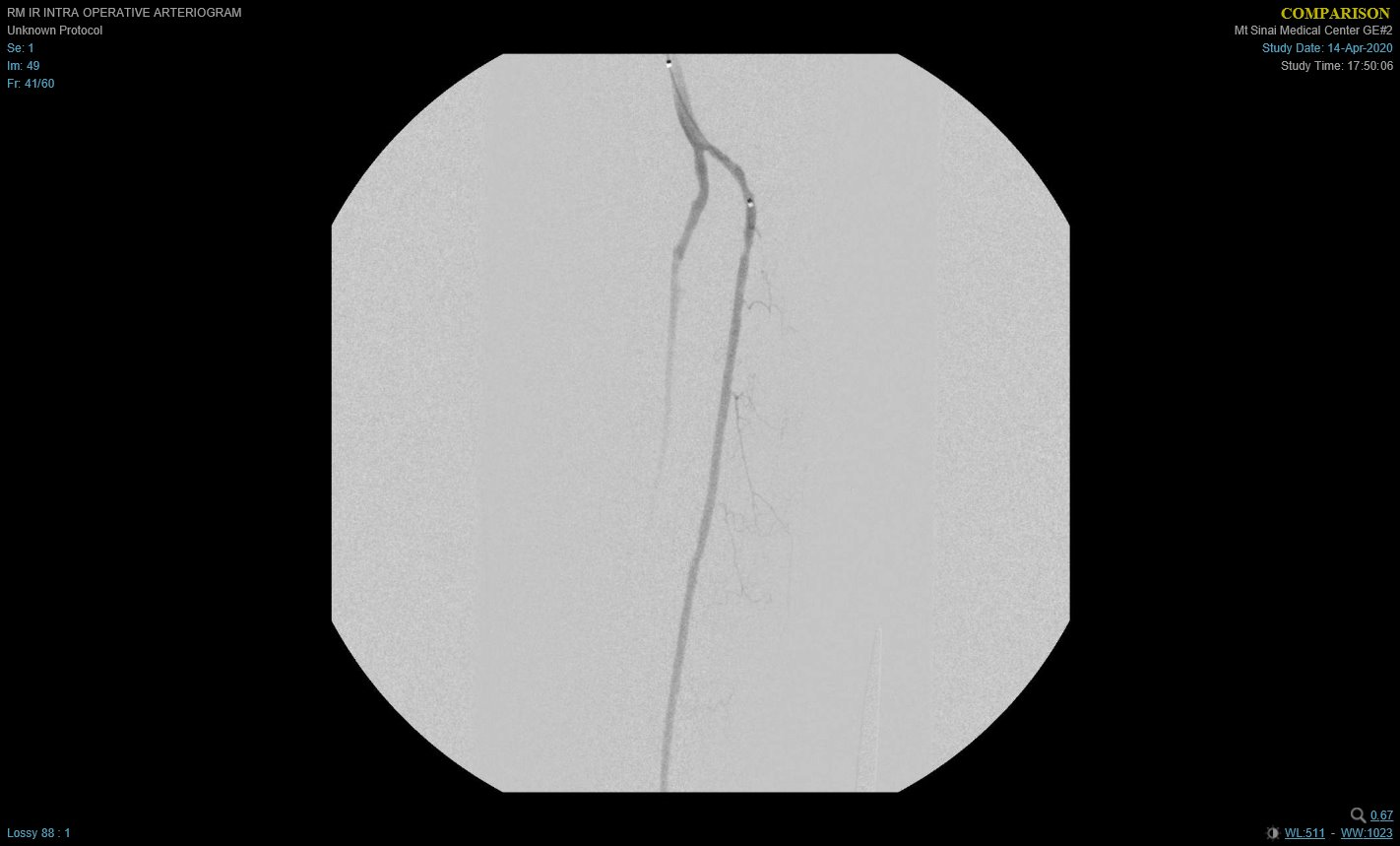 27
[Speaker Notes: E798685]
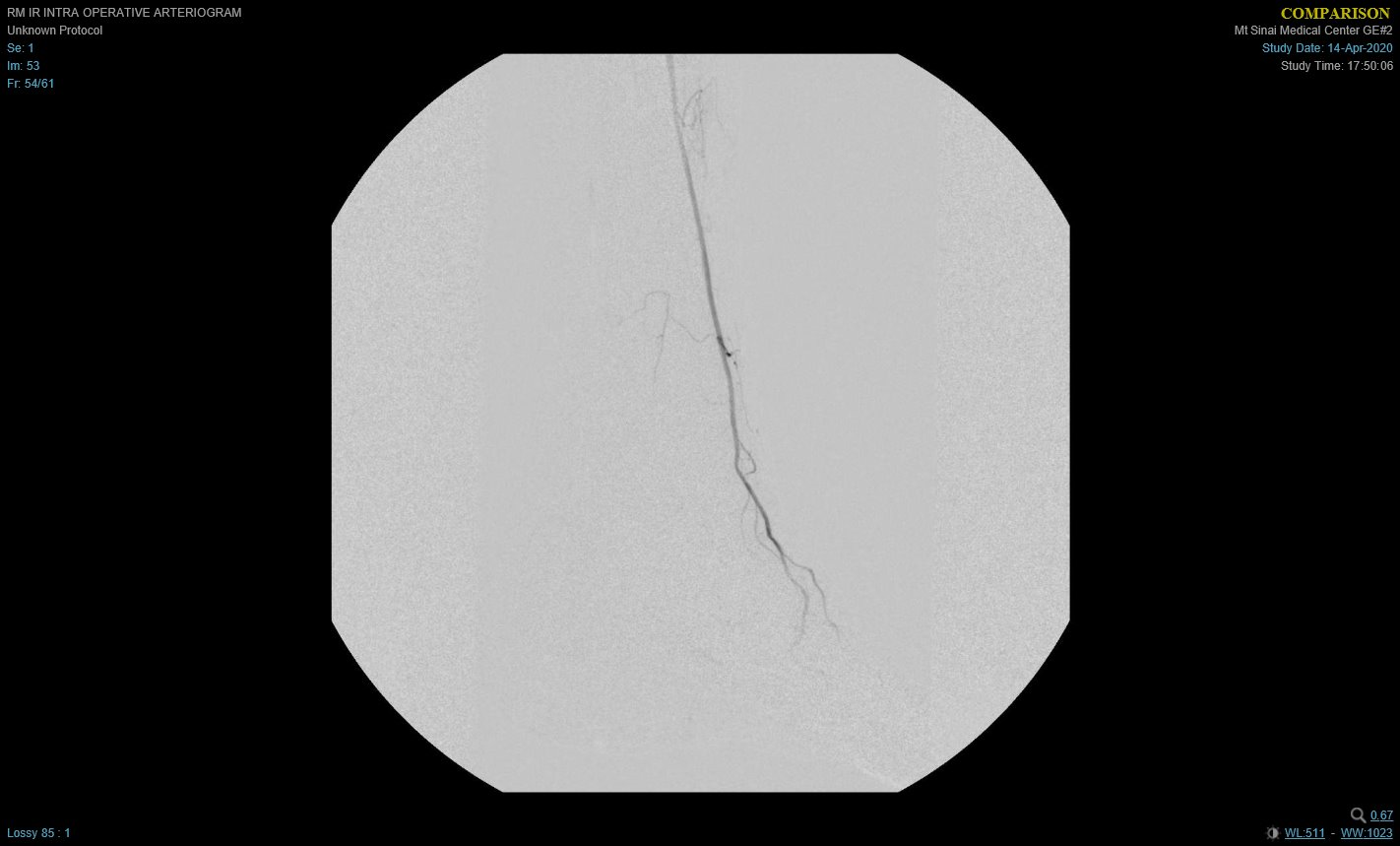 28
[Speaker Notes: E798685]
Division of Endovascular InterventionsMount Sinai HospitalNew York 05/27/2020
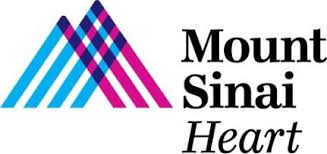 Patient history
87 F with HTN, DM, HLD, CKD III, CAD referred for evaluation of non-healing ulcer to the right foot for 4 weeks.

Due to current situation with COVID, she could not follow up with the podiatry office and referred to MSH for further care.

Medication: Insulin, aspirin, Amlodipine, metoprolol, Lisinopril, atorvastatin and Cilastazol

US: Elevated velocities at the Popliteal and TPT and monophasic waveforms  BTK. 

SARS-COV 2 PCR test negative and referred for peripheral angiography.
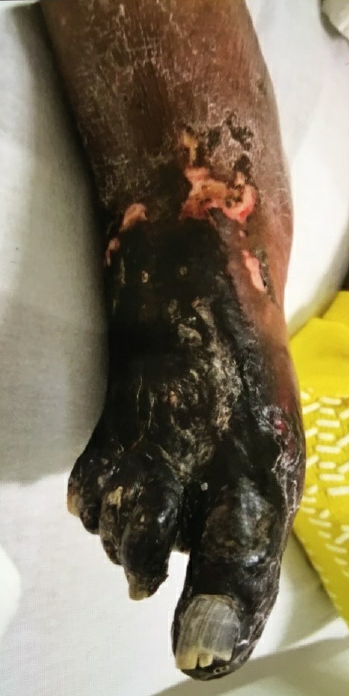 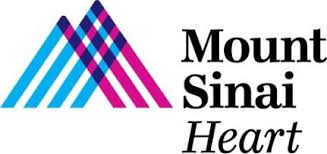 Run Off
Patent SFA stent

Severe disease at  the popliteal artery

Occluded PT, Occluded AT and short segment  CTO of the Peroneal artery
Subsequent management
Endovascular Intervention +/- TMA

Amputation (TMA vs BTK)